Pay it Forward… or backwards! The importance of mentorship and knowledge sharing
Kayley Clusker
Introduction
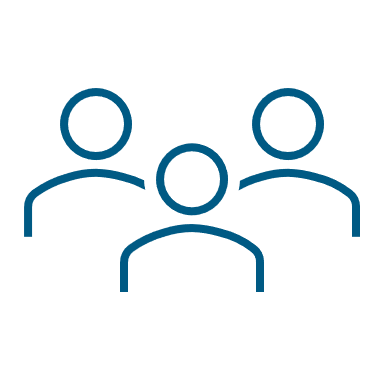 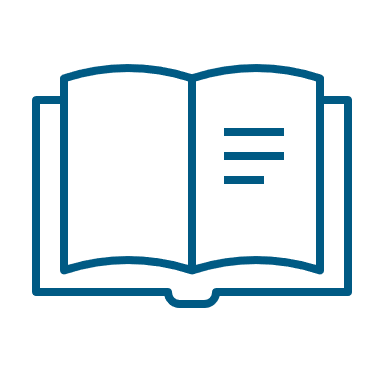 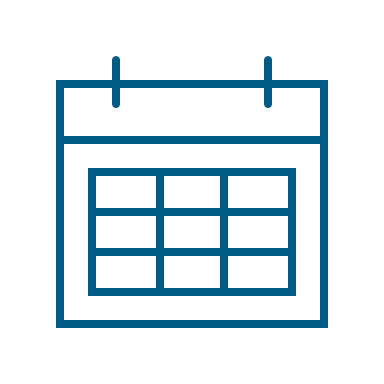 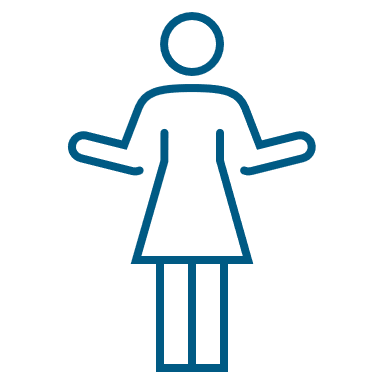 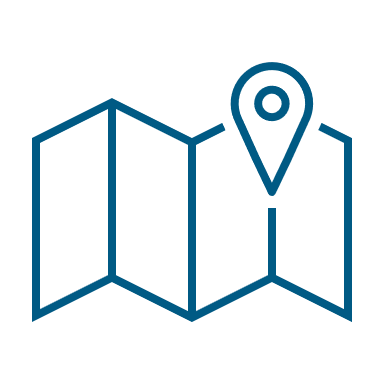 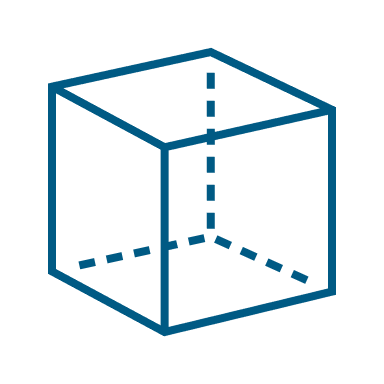 ?
Who?

What?

Where?

How?

When?

Why?
2
Who
THE MENTOR




THE MENTEE
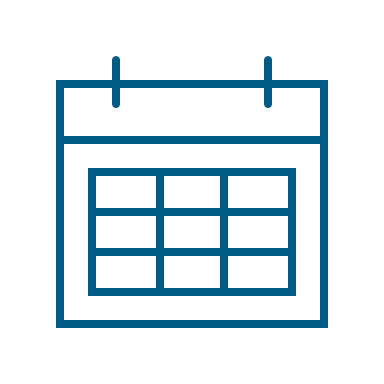 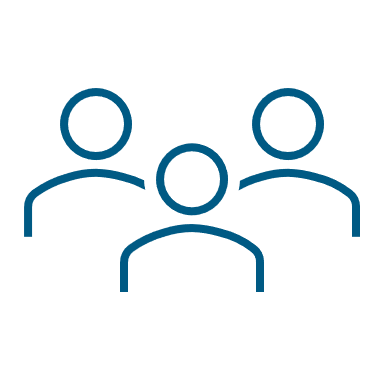 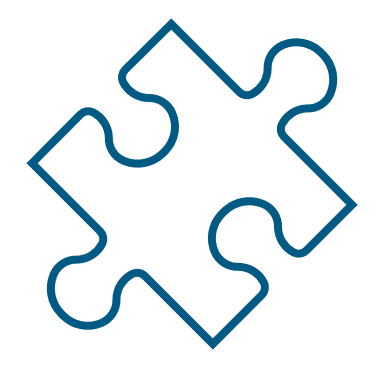 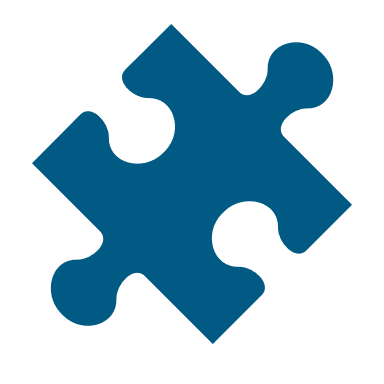 One Size Fits All
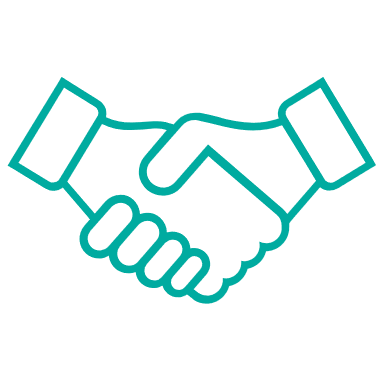 Target statement
External drivers?
Internal drivers?
3
What
TECHNICAL KNOWLEDGE 


CONSULTANCY SKILLS


PASTORAL CARE
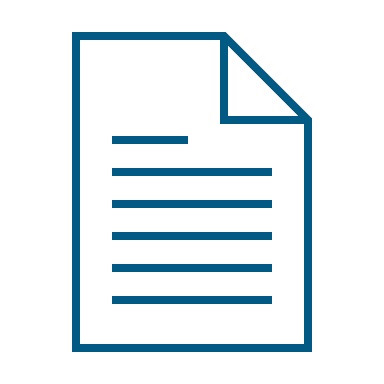 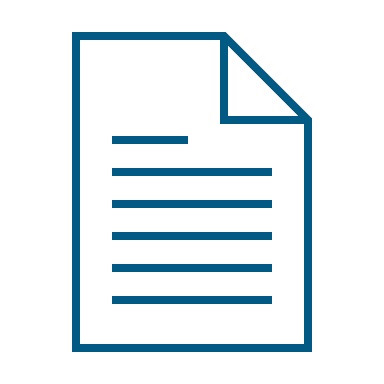 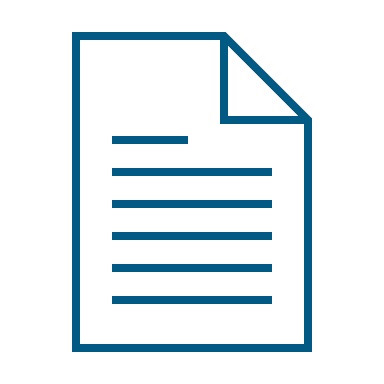 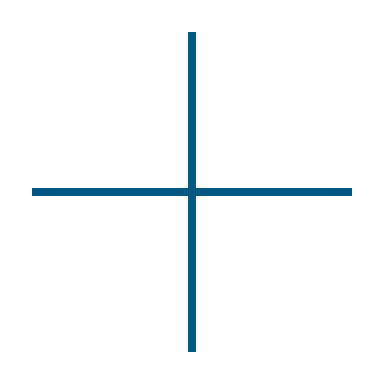 24 + 3√2(10-4) = ?
Mr J Bloggs (CEng, MIChemE)
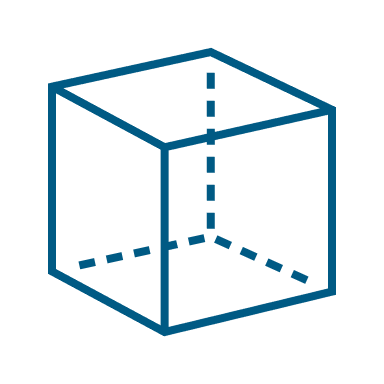 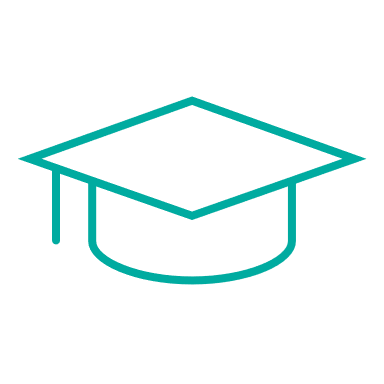 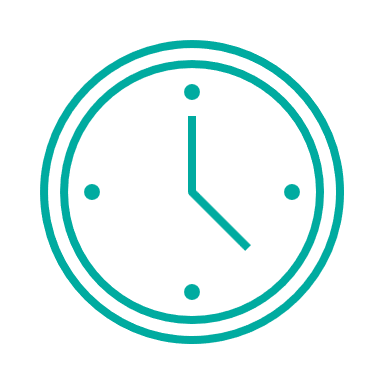 1999		2000
LGBTQ+
Career coaching
Religious and racial inclusion
4
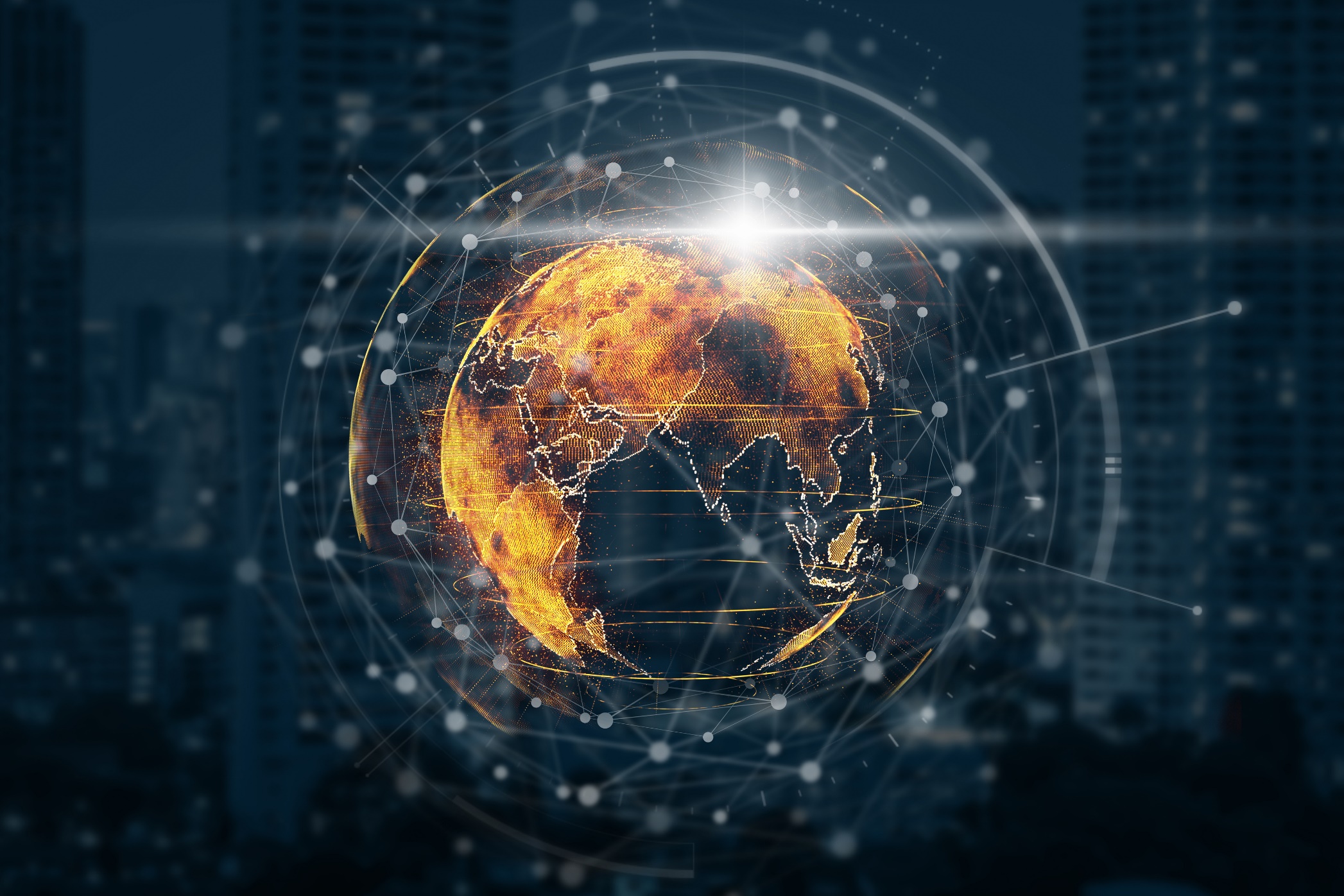 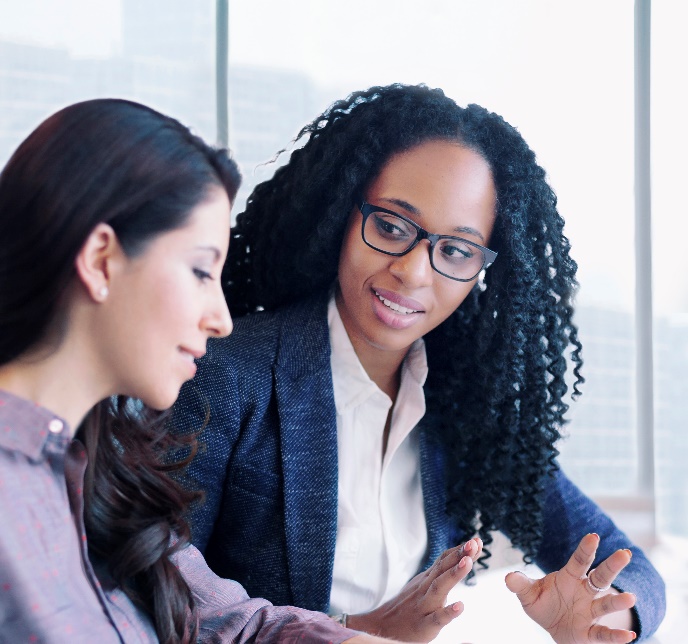 Where
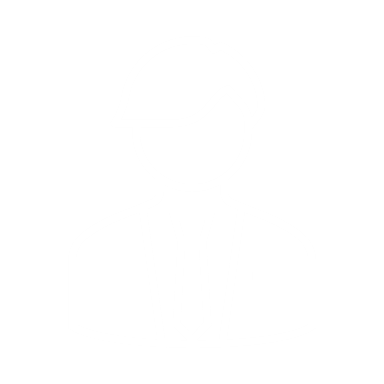 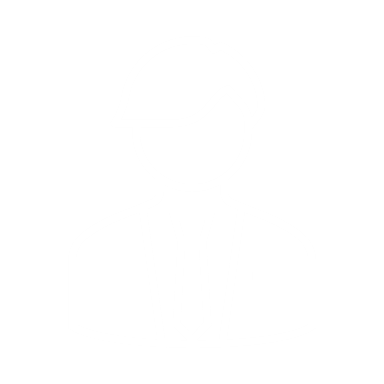 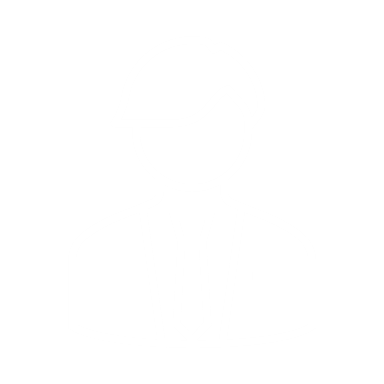 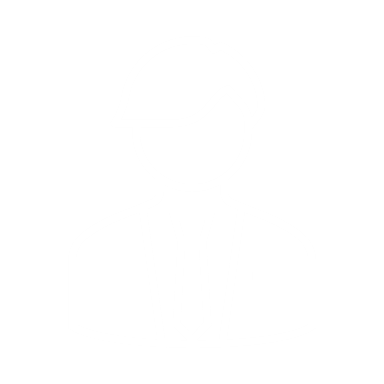 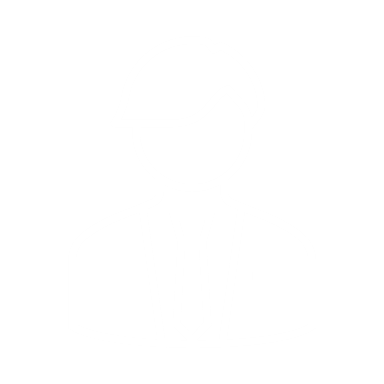 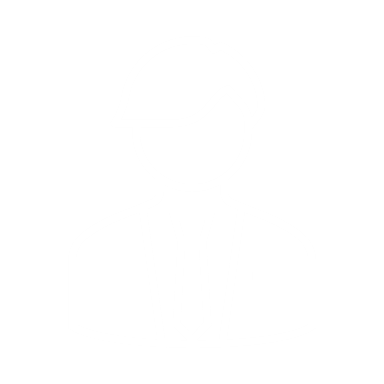 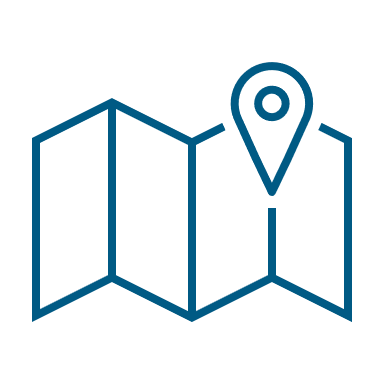 HISTORICALLY
POST-COVID
5
How
PEERMENTORING
REVERSEMENTORING
CONVENTIONALMENTORING
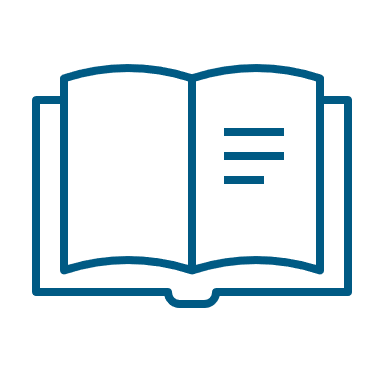 ?
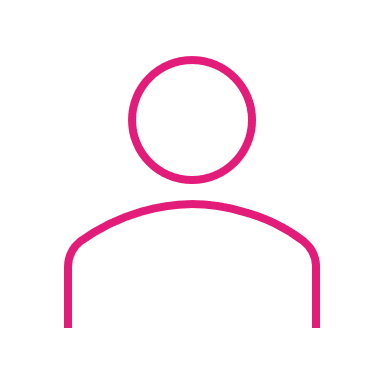 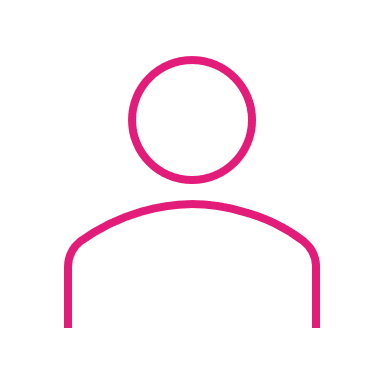 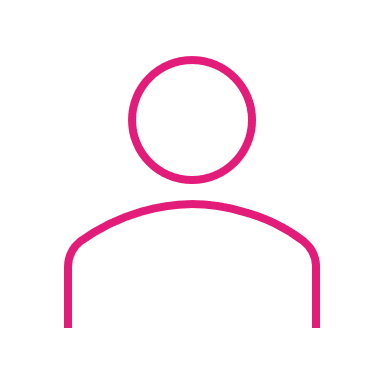 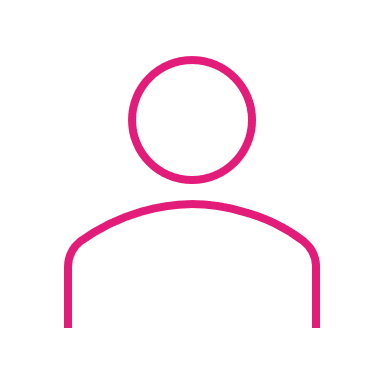 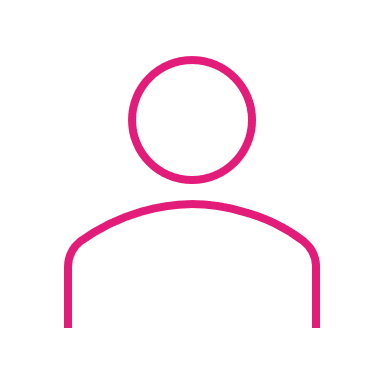 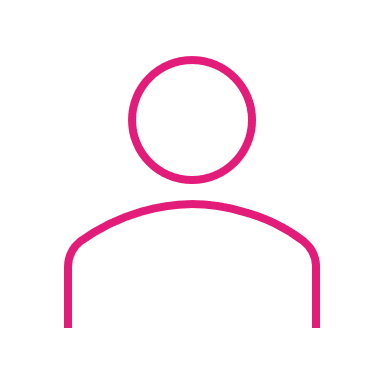 6
When
SCHOOL
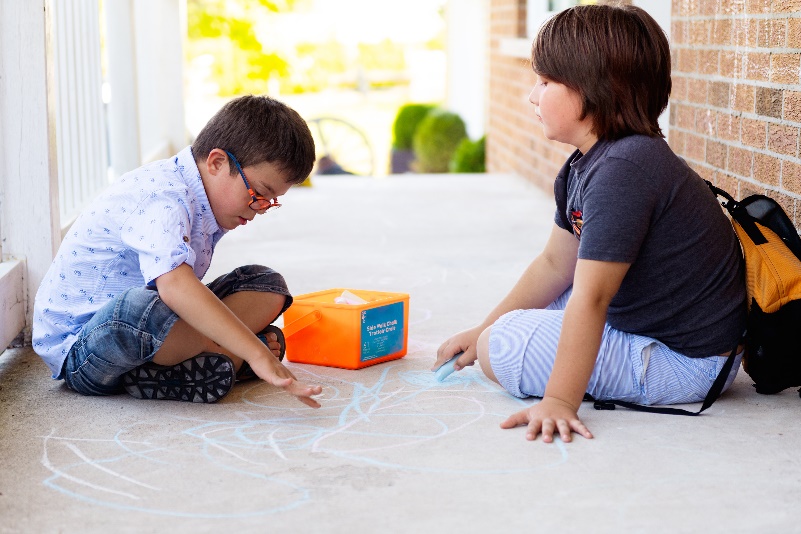 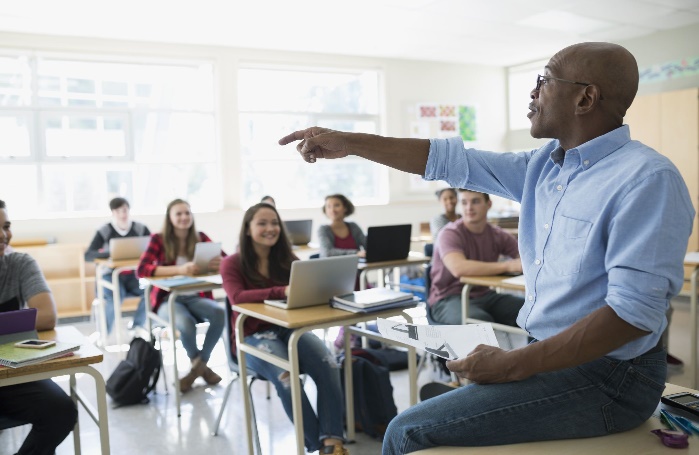 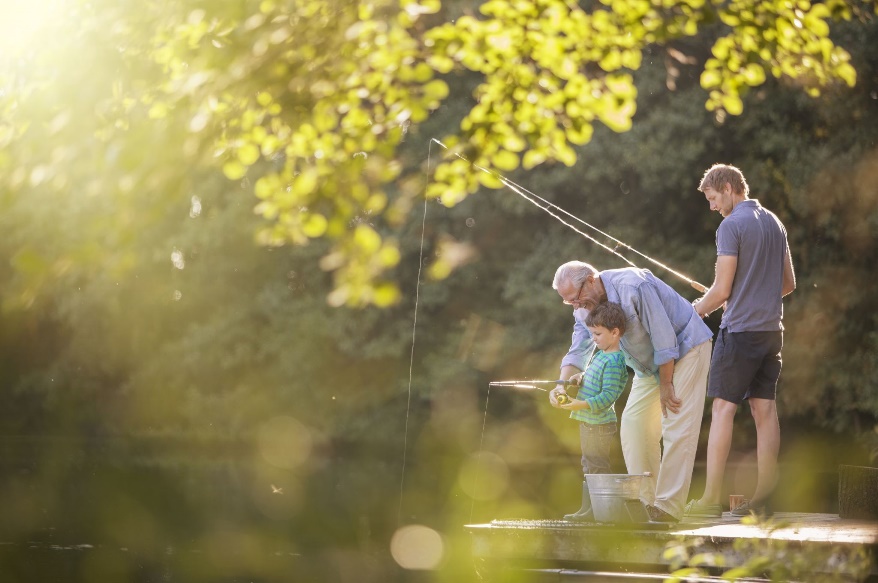 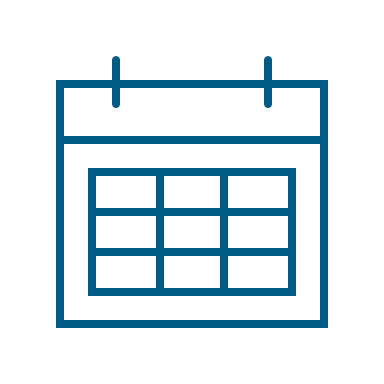 EARLY CAREER
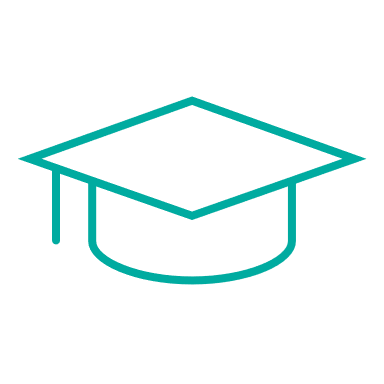 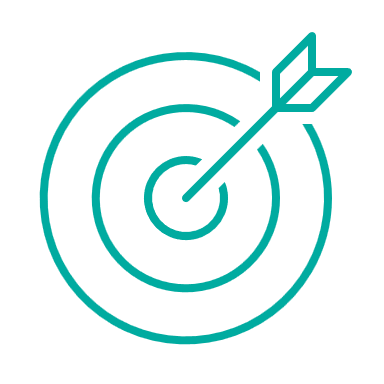 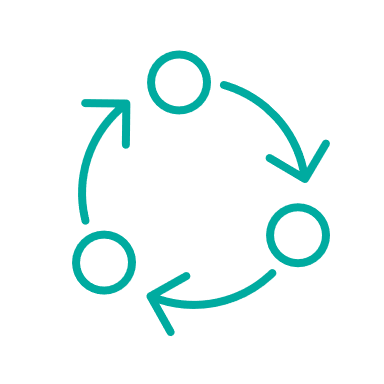 7
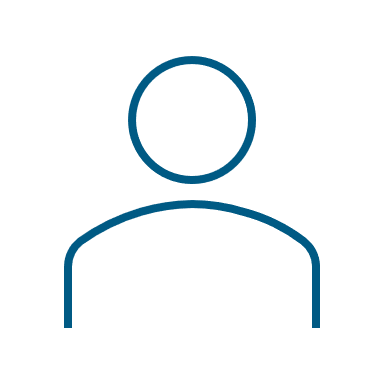 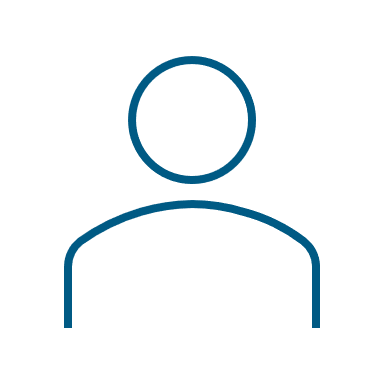 When
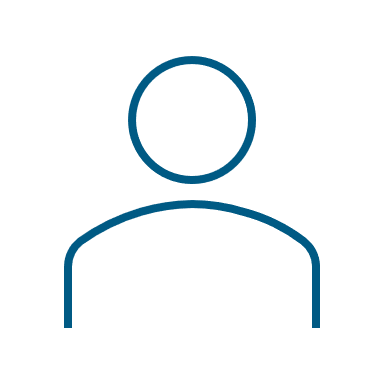 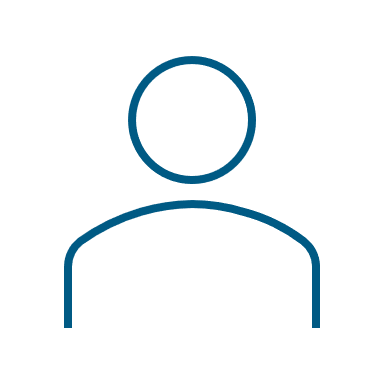 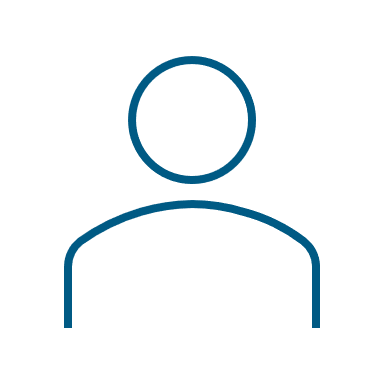 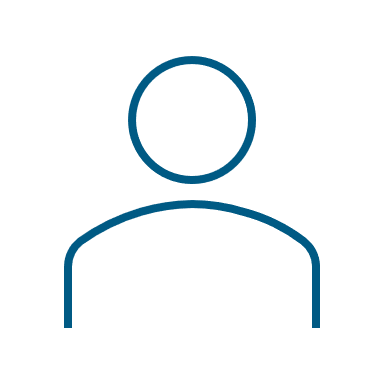 Reverse
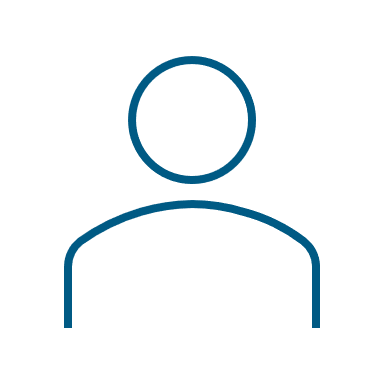 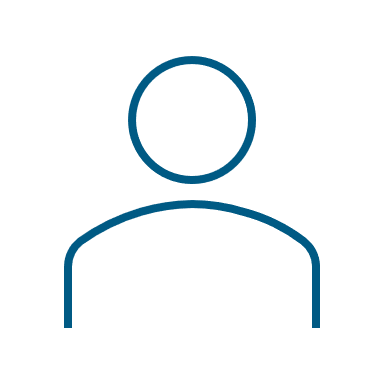 MID-CAREER
Peer
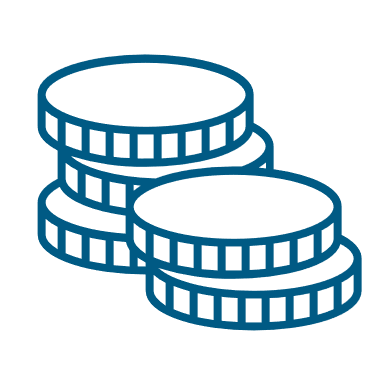 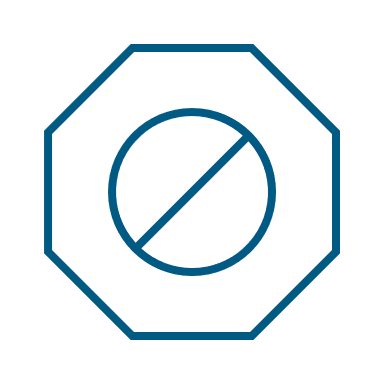 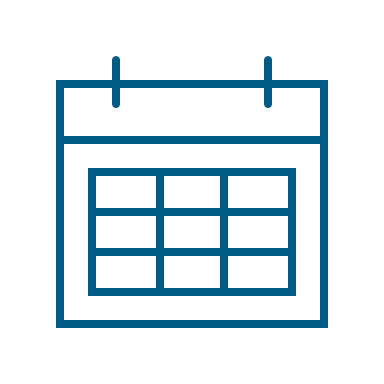 END OF CAREER
Peer
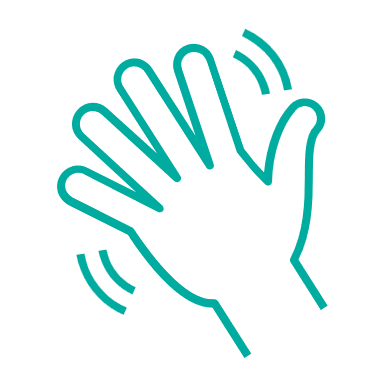 Conventional
8
Why?
BENEFITS TO THE INDIVIDUALS
Exposure
CPD
Progression
Relationships
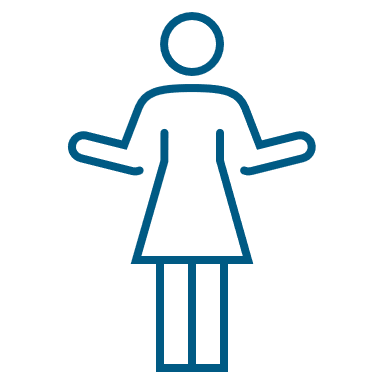 BENEFITS TO AN ORGANISATION
Diversity
Flexibility
Staff retention
BENEFITS TO INDUSTRY
Skilled workforce
Learning
Innovation
9
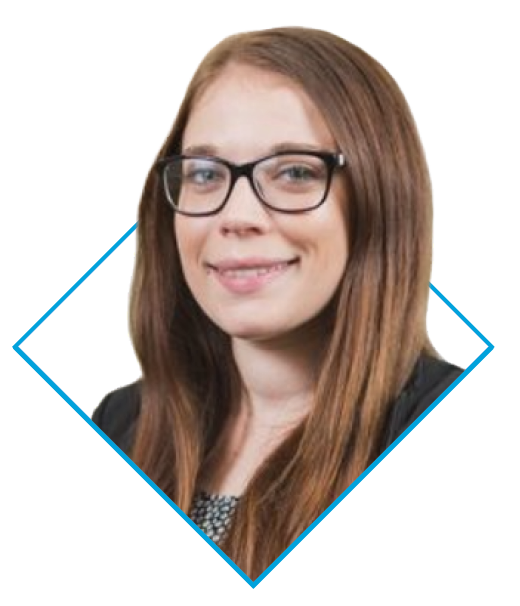 Questions?
Kayley.Clusker@atkinsglobal.com
10